ATTACHMET A - VIRTUAL SERVICES CUSTOMER FLOW
Job Search
Registration in JobQuest 
Complete CCS
Start  Individual Needs Assessment (INA)
RESUME 
(update, edits, etc.)
LMI Research 
ASSESSMENT
(TORQ, TABE, WKC, Myers-Briggs, etc.)
 Review UI eligibility
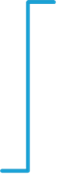 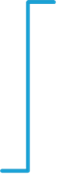 Customer
Career Center Contact
Career Center Contact
Referrals
Employment
Training
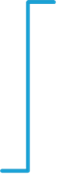 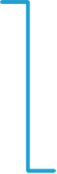 Develop Career Action Plan (CAP)
Minimum Service Requirements (Topic Areas) to Complete:
Career Center Seminar (CCS), Resume, Labor Market Information (LMI), Assessment